الاسم
سوف نتعلم خواص كل من المثلث المتطابق الضلعين و المثلث المتطابق الأضلاع
مثلث متطابق الضلعين
مثلث متطابق الأضلاع
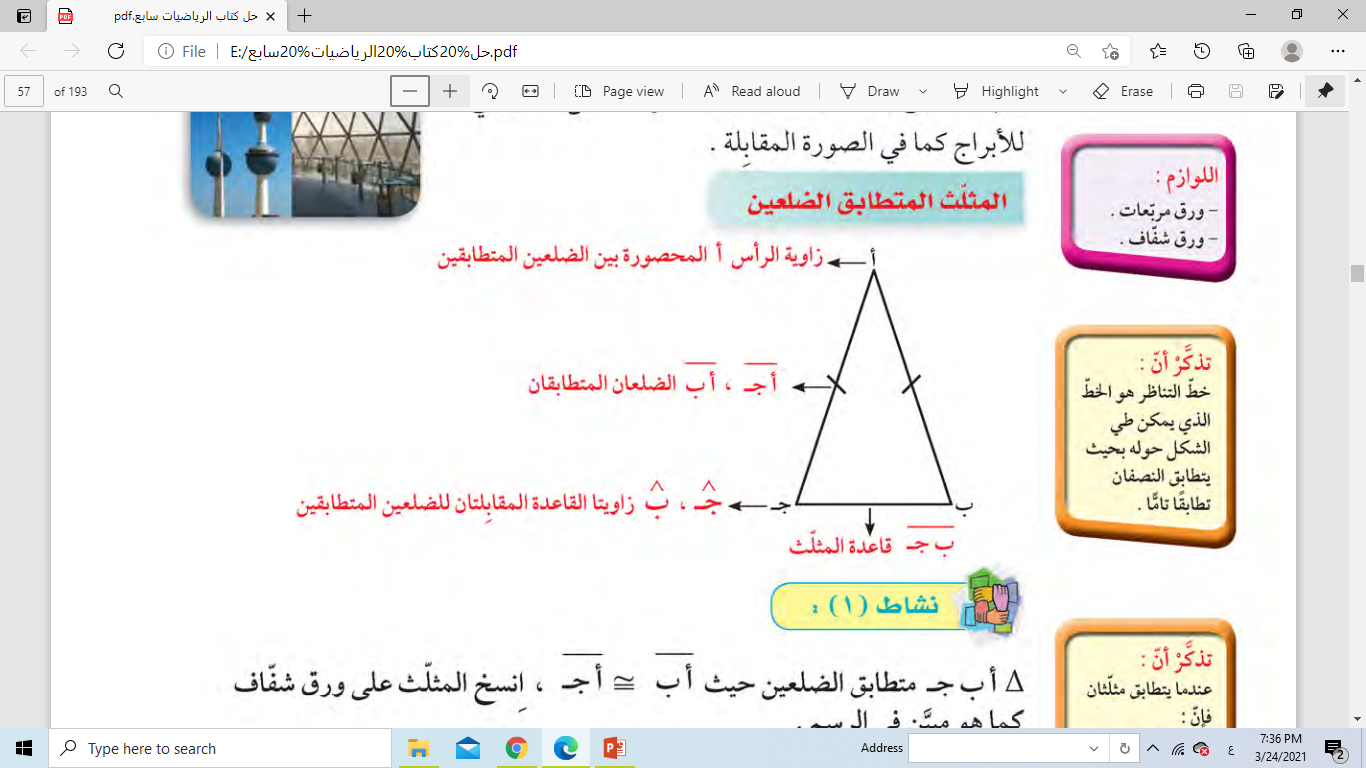 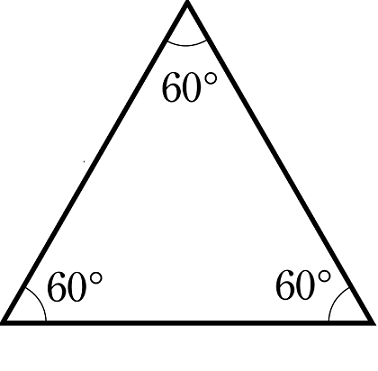 خواص مثلث متطابق الأضلاع
خواص مثلث متطابق الضلعين
الأمثلة
أوجد قياسات الزوايا و أطوال الأضلاع المحددة في كل مما يلي مع ذكر السبب
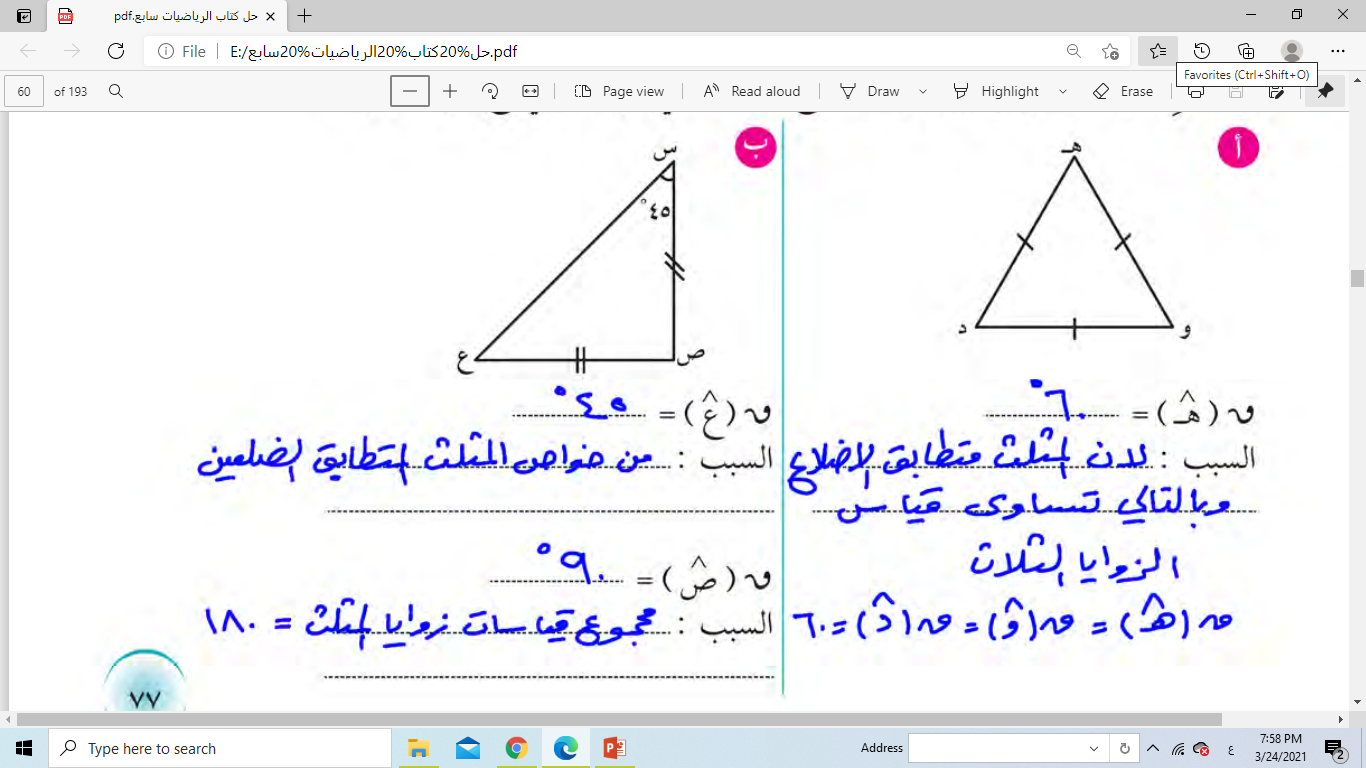 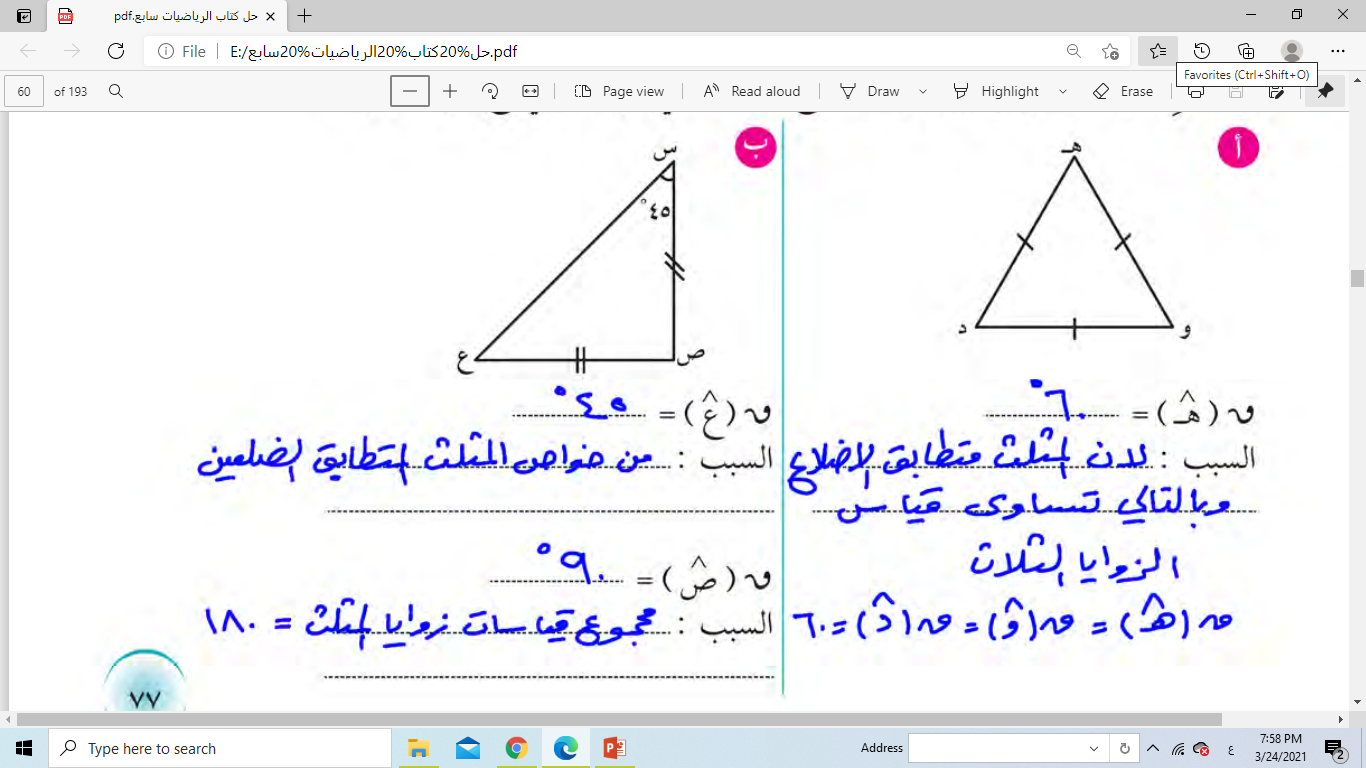 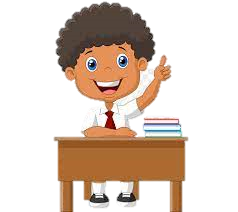 قياس الزاوية ع=
قياس الزاوية هـ =
من خواص المثلث متطابق الضلعين
السبب:
السبب:
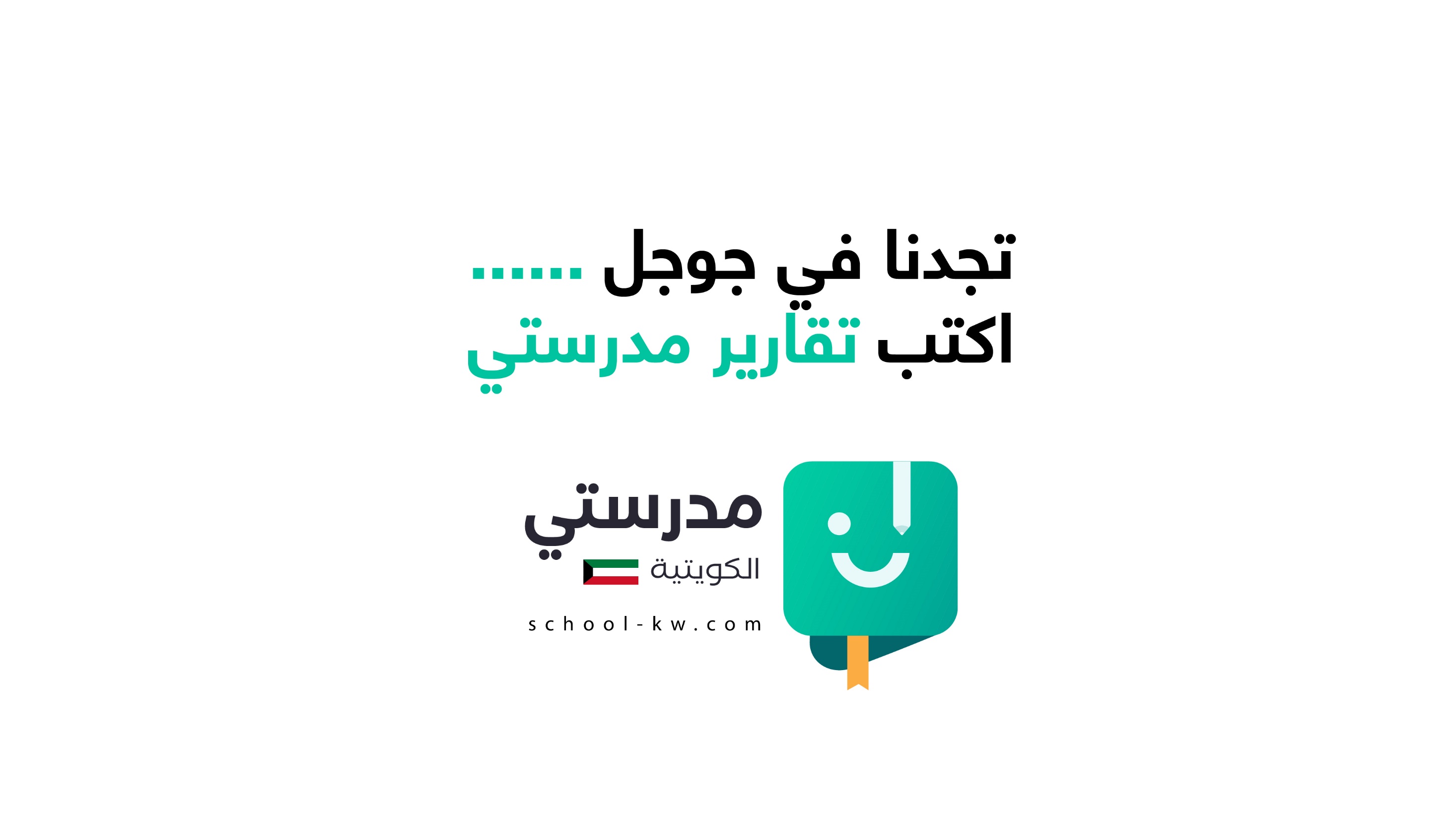